点燃私域
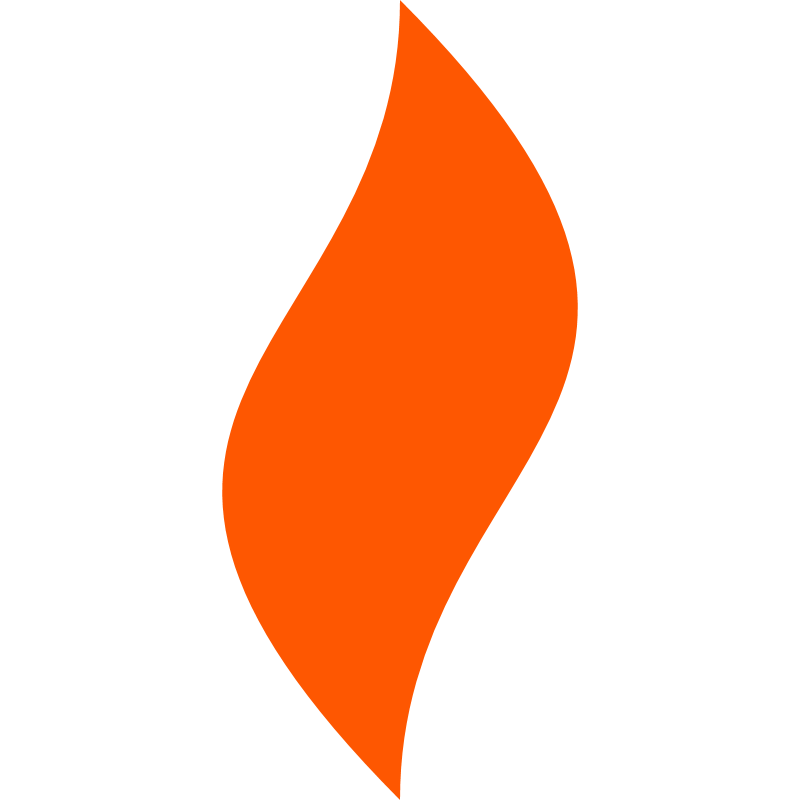 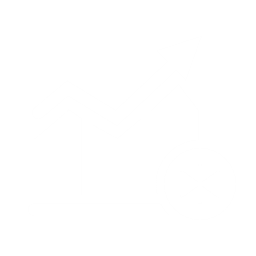 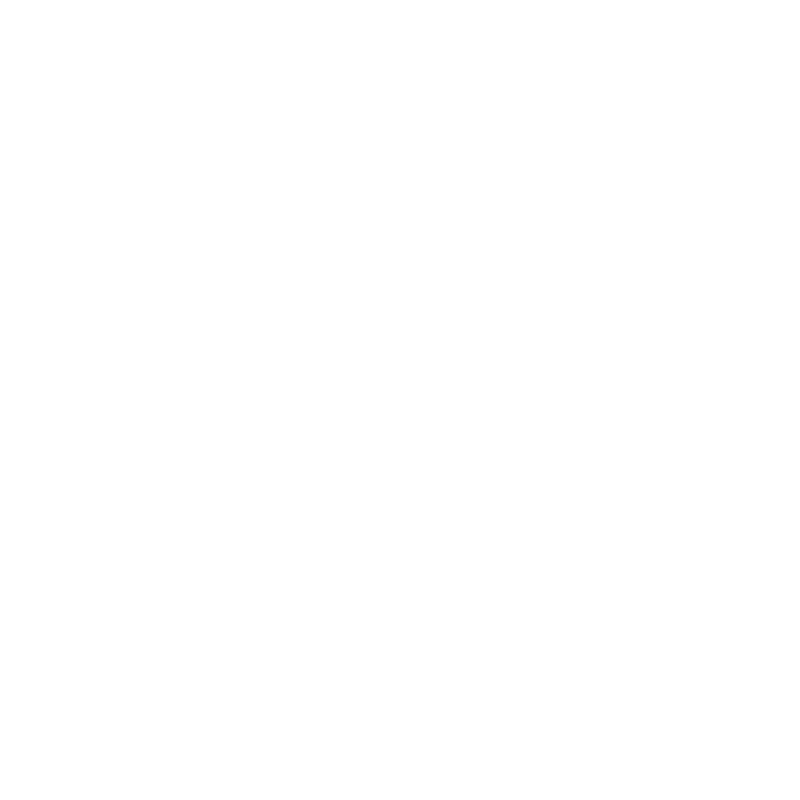 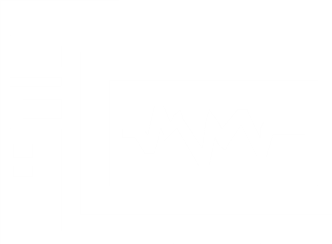 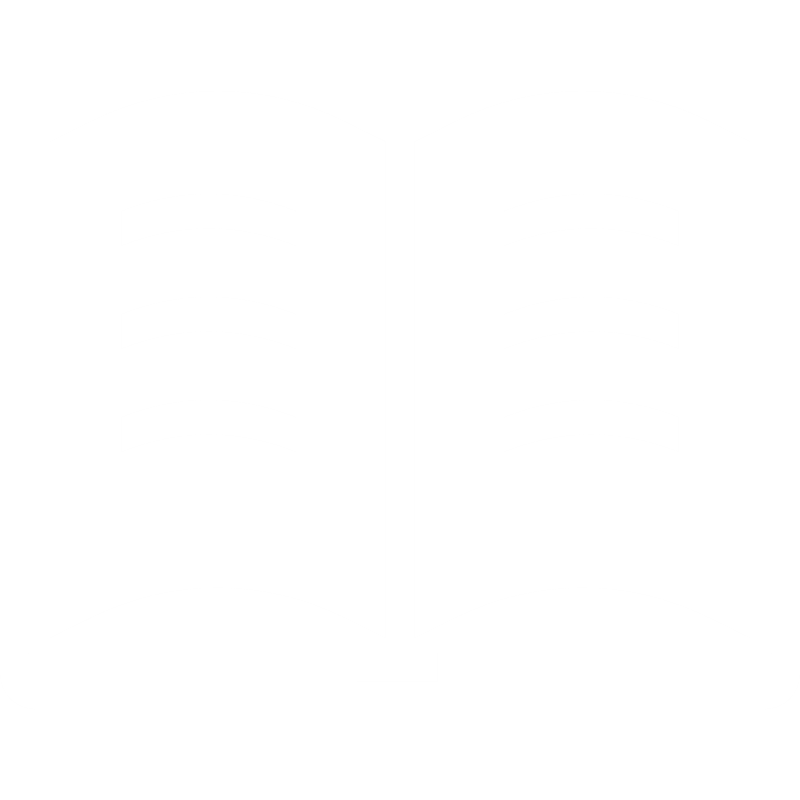 团队
运营
成绩
案例
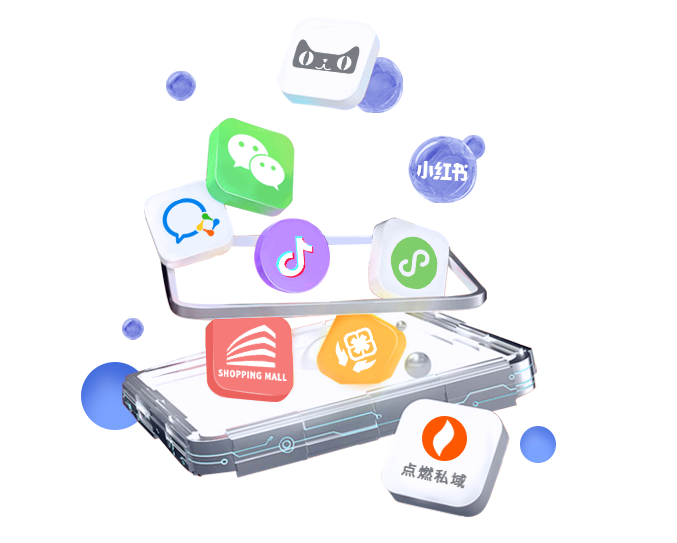 蓝河私域深聊复盘
点燃私域
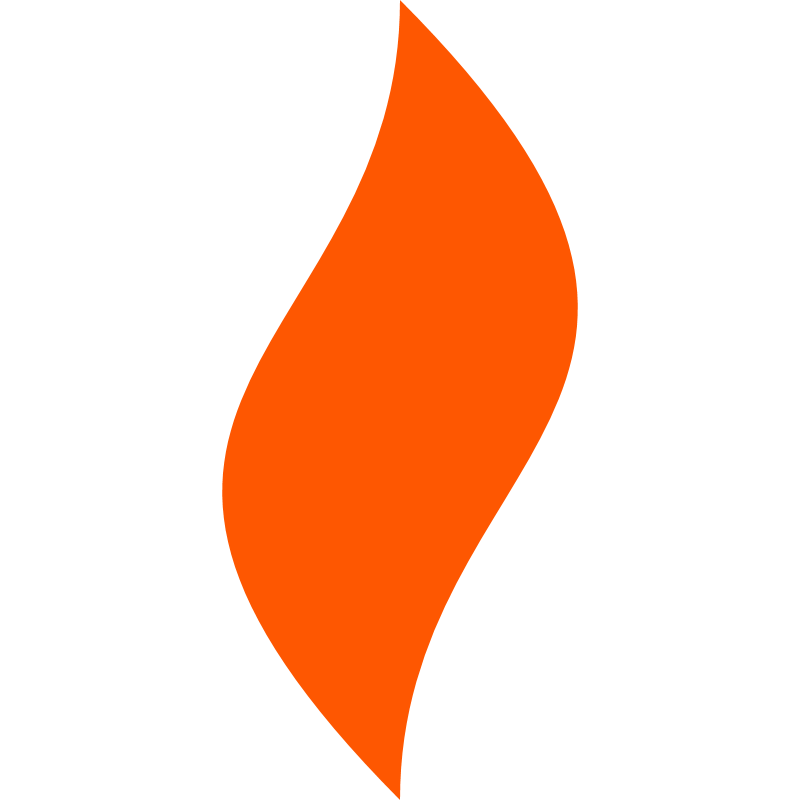 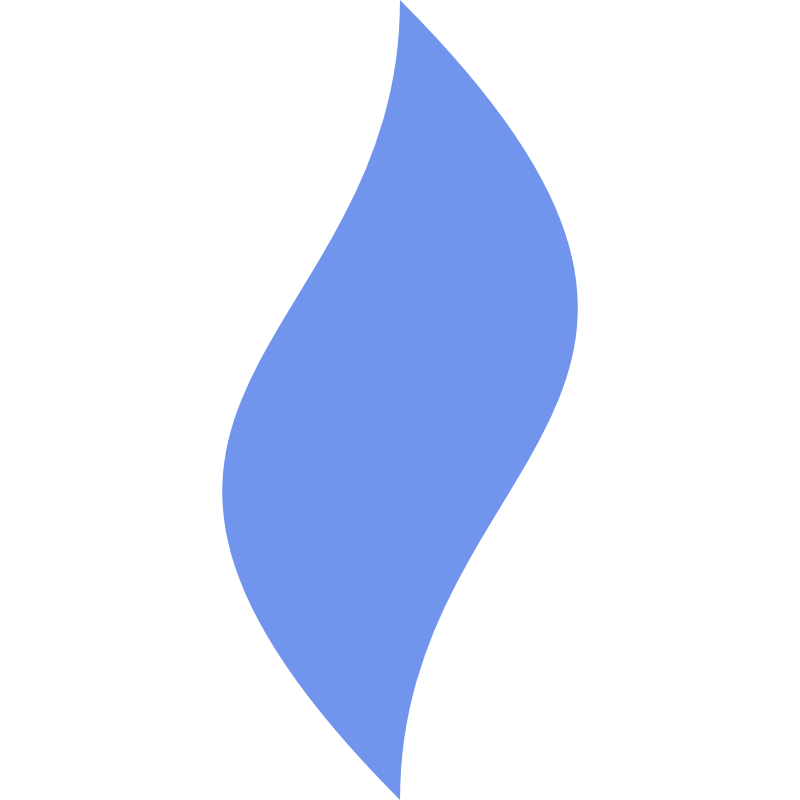 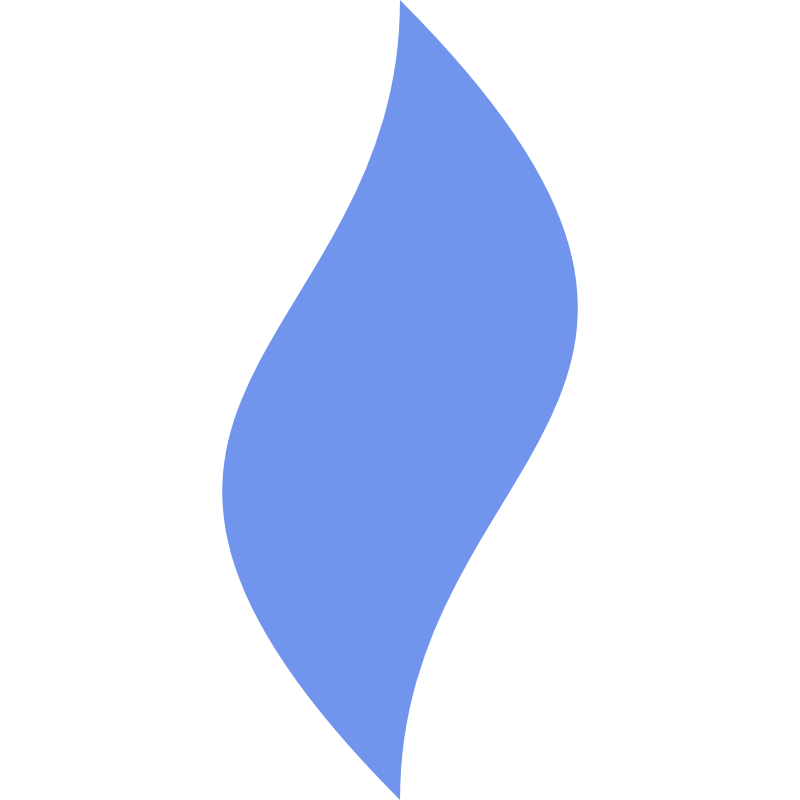 CONTENTS
深聊前期工作
私域深聊进度
工作计划目标
点燃私域
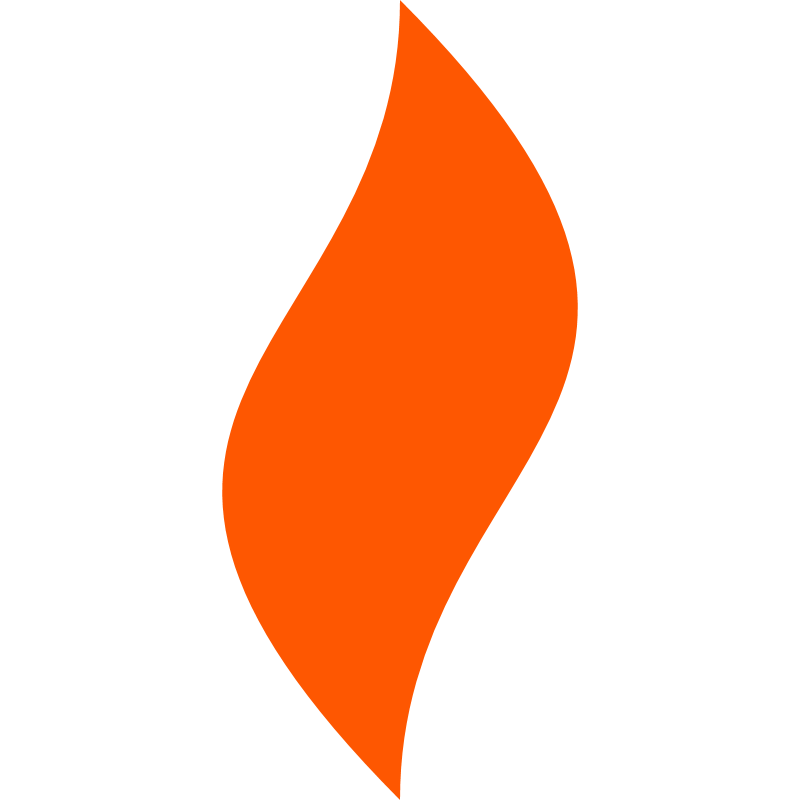 客户特征
1
2
3
习惯大促销一次性买比较多囤货为主，最低1罐，最高36罐
客户主要是宝宝1-24个月的宝妈消费为主，少部分宝爸
经济实力强、消费高、产品认可度较高、复购能力强
点燃私域
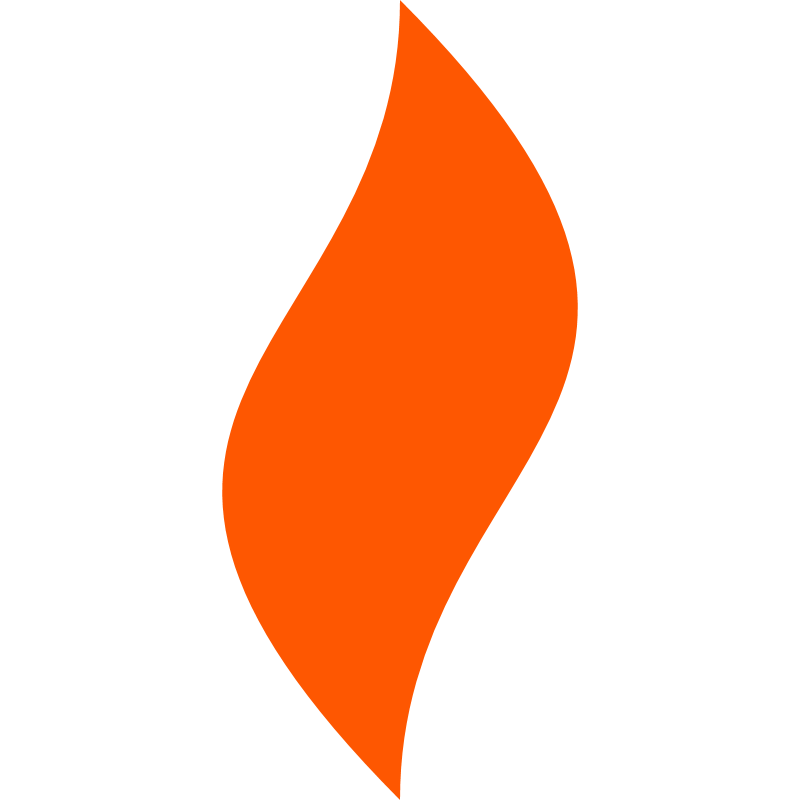 分析:
1000以上的用户数118人，销售：364166.69元 ，客单价：3086.1元占比总销售：73.7%，重点关注1000以上的中高净值的消费用户，重点跟进！重点服务！
点燃私域
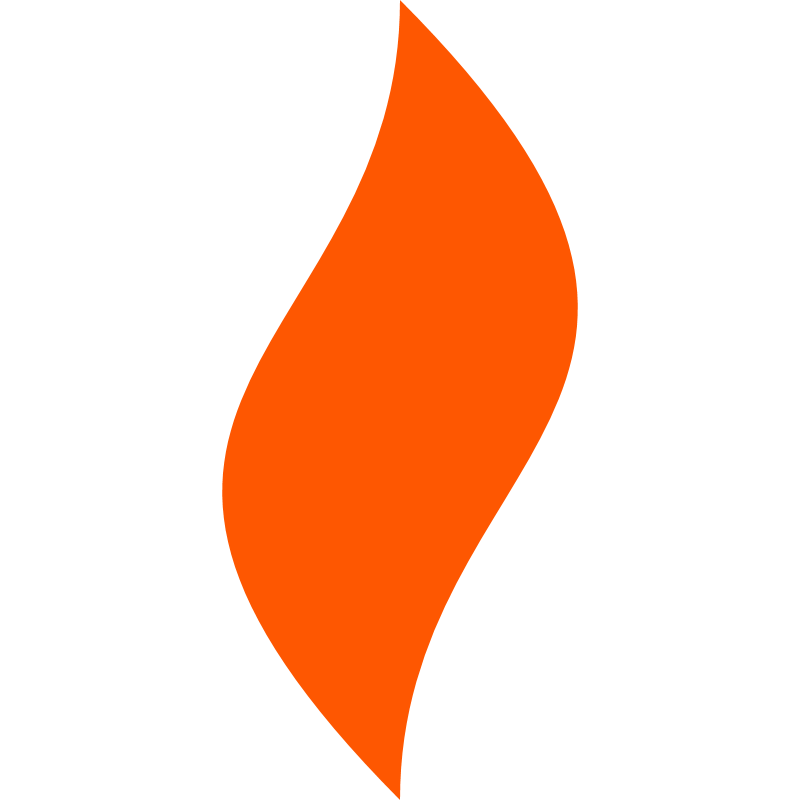 私域用户
用户被删除分析1：服务没有衔接上，有漏回复的情况
 2：兑奖的规则没有说清楚，导致用户误会，以为进   来就可以送赠品，活动规则是下次订单截图送
3：兑奖之后，没有后续跟进，二次触达的时间相隔太久，发的都是活动信息
4：用户觉得线下购买方便，而且优惠力度也挺大
总人数：24256人
被删除：5409人留存数:18847 人
1000中高净值用户
总人数：1387人被删除：240人留存数：1147人
点燃私域
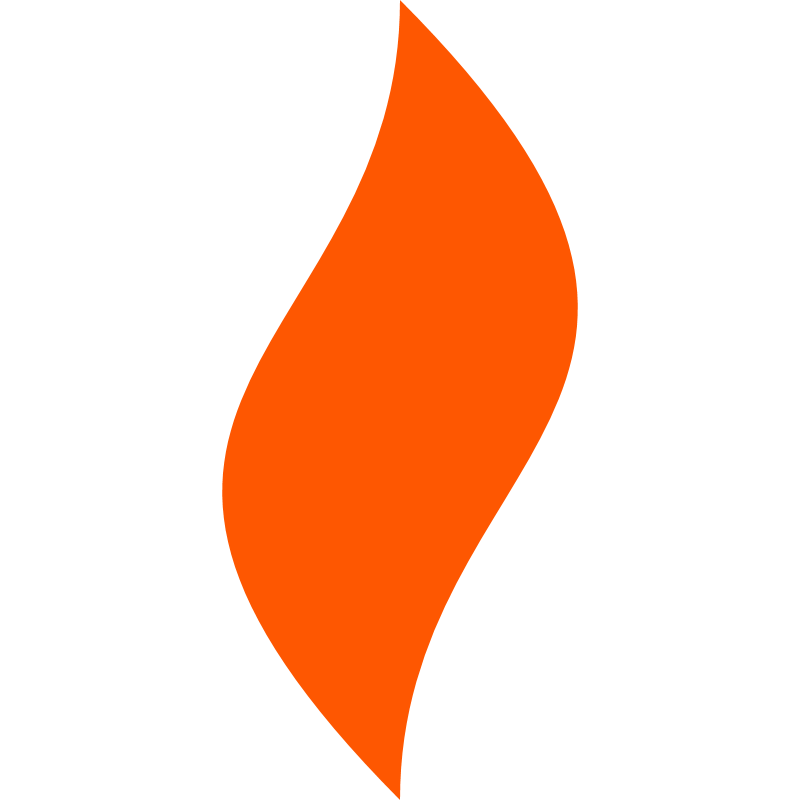 私聊存在的问题
目前问题
问题一
问题六
客户添加过来兑换完奖品之后没有下一步互动，有部分没兑奖没有任何互动联系
因为统一是用同一个账号，前面有深聊过的用户，刷新过后需要重新去寻找，这个过程容易影响工作效率
问题二
问题五
点对点发送太多消息对客户造成一定的骚扰，出现客户删除流失和后面激活不回复居多
深聊在寻找精准用户上花费了较多的时间，没有办法很快速的找准有购买意向的用户
问题四
问题三
回复话术偏官方，在客户角度属于一个客服形象，并不会产生其他聊下去的兴趣
在客户印象中，会感觉工作号发消息回复的是机器人，并不是一个真实的人
点燃私域
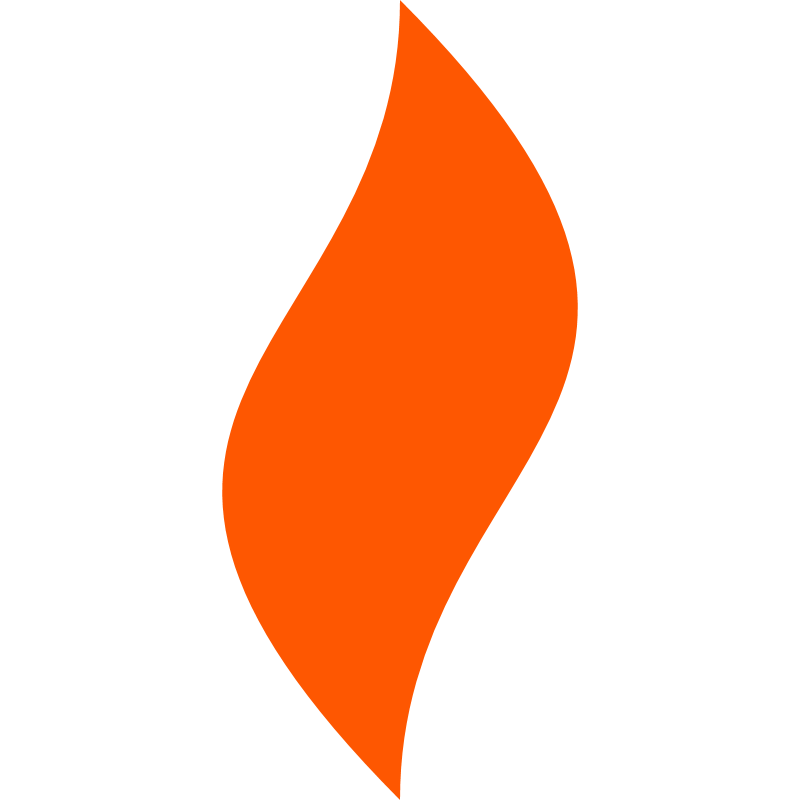 1月份第一周
1月份第二周
总结：第二周的深聊有客服提供的销售线索加持相比第一周的回复率，订单数，销售额都有很大的提升；销售线索可以更快速的提供精准用户给到销售，销售可以有更多的时间来进行深聊；
主动询问活动，产品，育儿问题的用户
客服可以当下做好转接给销售深聊做好标签
活跃的近期有购买意向的用户
深聊意向用户
运营筛选上个月有购买正装奶粉的用户
最近下单日期，购买数量，购买次数
1个月之内有复购意向用户
点燃私域
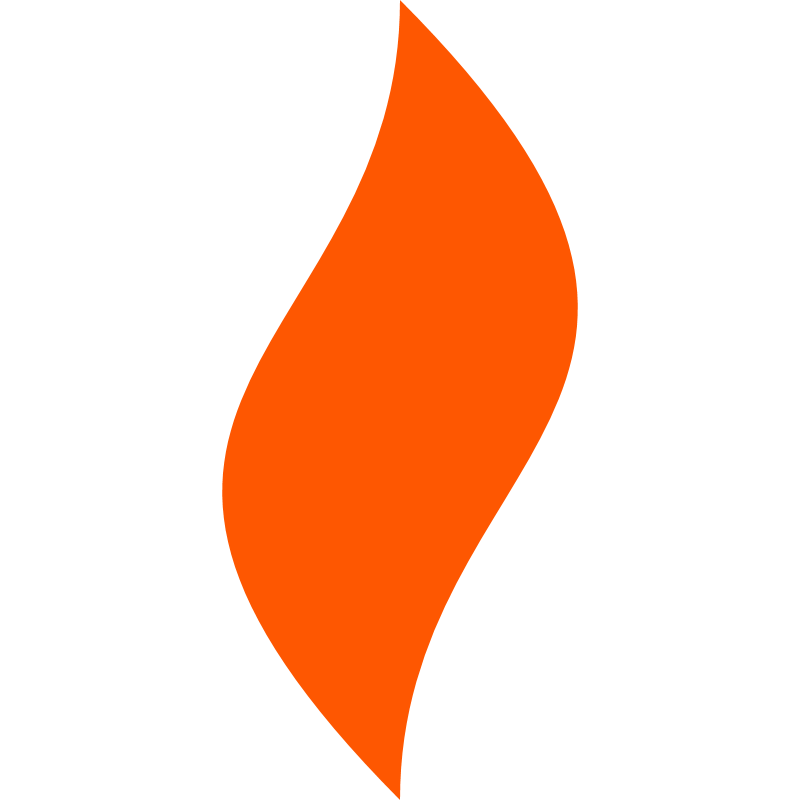 高客单价，持续回购的高净值用户
运营根据客户购买的记录分析她的购买周期，购买次数，购买数量
3
1
2
点燃私域
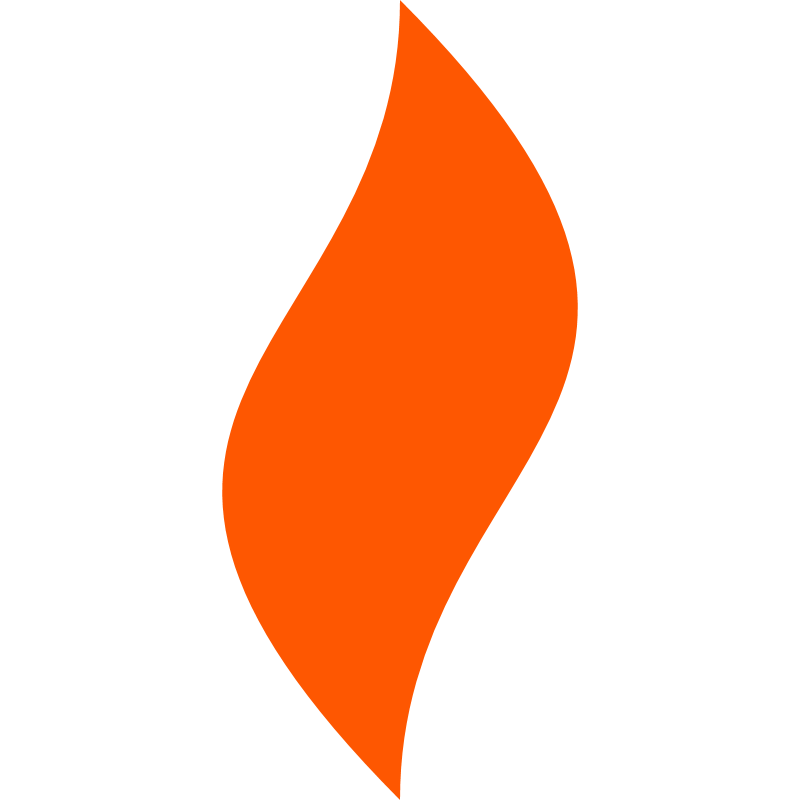 深聊破冰话术
话术1:宝，最近天气降温，你跟宝宝要注意保暖哦！
1
情感关怀
话术1:宝宝妈妈，快过年了，我们春节的物流停运时间20号左右宝宝的口粮有没有准备充足呀？
2
引导复购
售后跟踪
3
话术1:宝宝妈妈，前两天小宝宝有拉绿便的情况，现在怎么样啦？
待产孕妈
4
话术1:宝，你还有*天就到预产期了，现在身体状态怎么样呀？
点燃私域
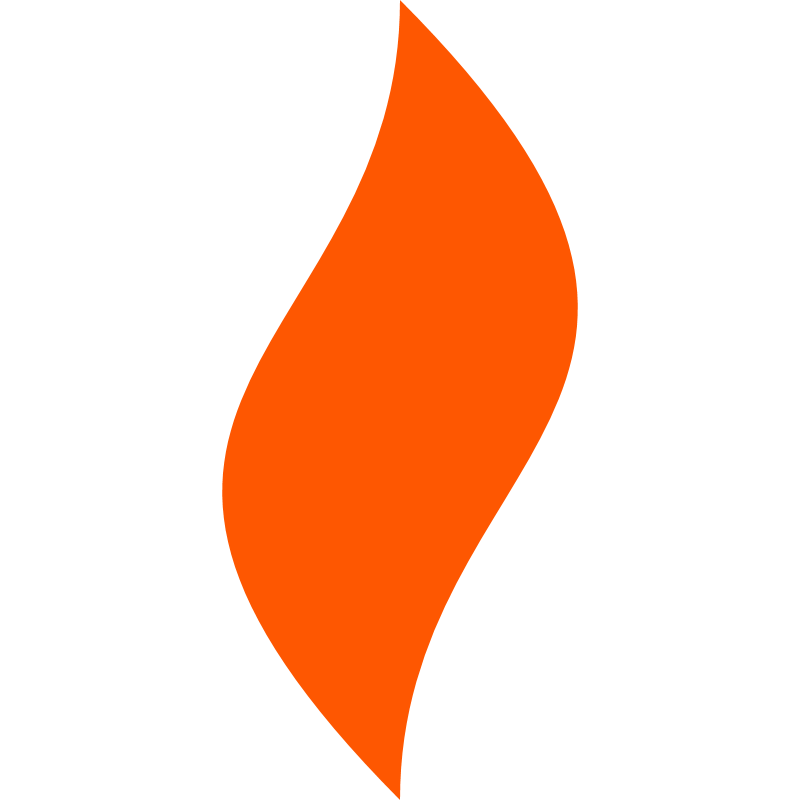 深聊破冰话术
点燃私域
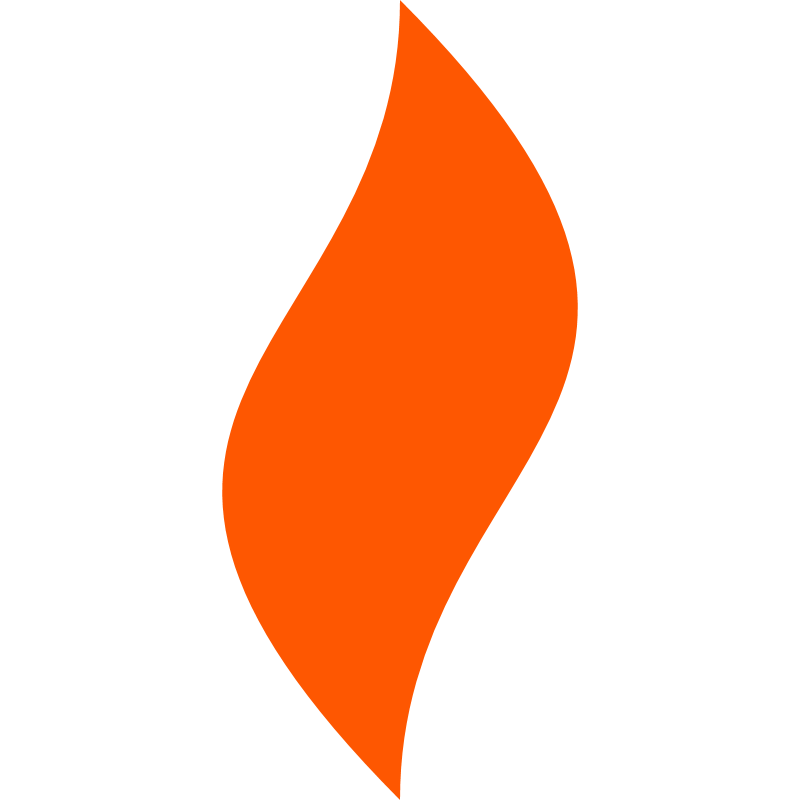 挖掘客户需求
02
04
03
01
抓住客户的需求目标客户想要得到的是产品的使用价值
打消客户的后顾之忧及时帮客户解决问题恢复客户购买的信心
让客户了解产品的增值服务，获得跟其他渠道不一样的服务
适当刺激客户的需求促使她做出购买决定
点燃私域
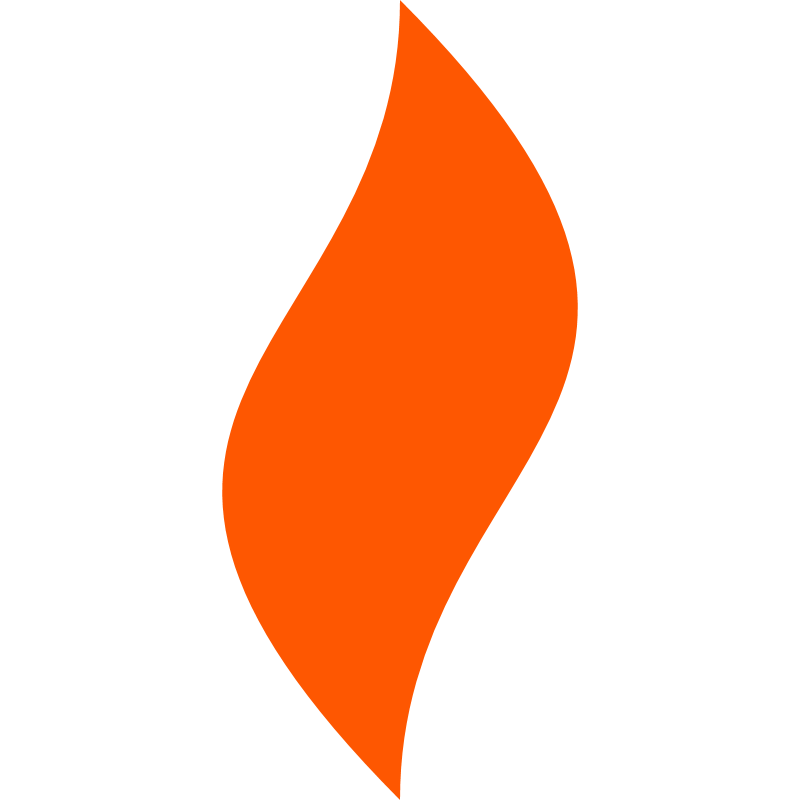 深聊总结（用心做好服务，不断总结，不断优化）
1
2
只要客户没有删除就不要停止对她的撩拨
客户下单买一罐要学会给客户算帐如果买6罐能多得到什么？
3
4
领取过福利迟迟不用的客户要发信息提醒客户使用
复购的客户一定要跟进回访加强跟客户之间的粘性
点燃私域
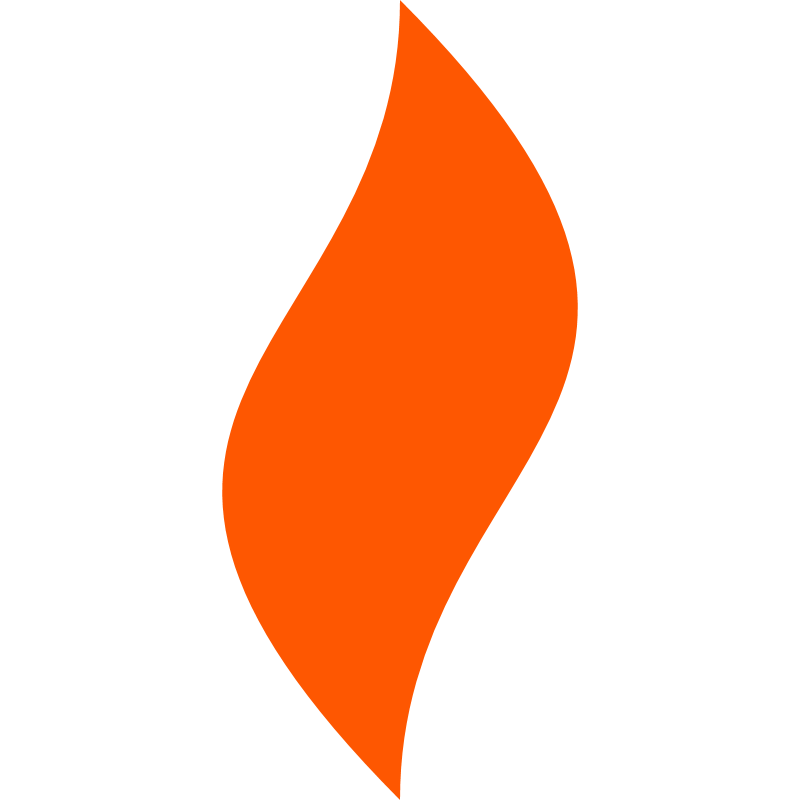 什么样的人适合做销售
1
2
赚钱欲望强烈的人
有胜负欲望的人
3
4
爱学习，积极主动
善于思考总结的人
点燃私域
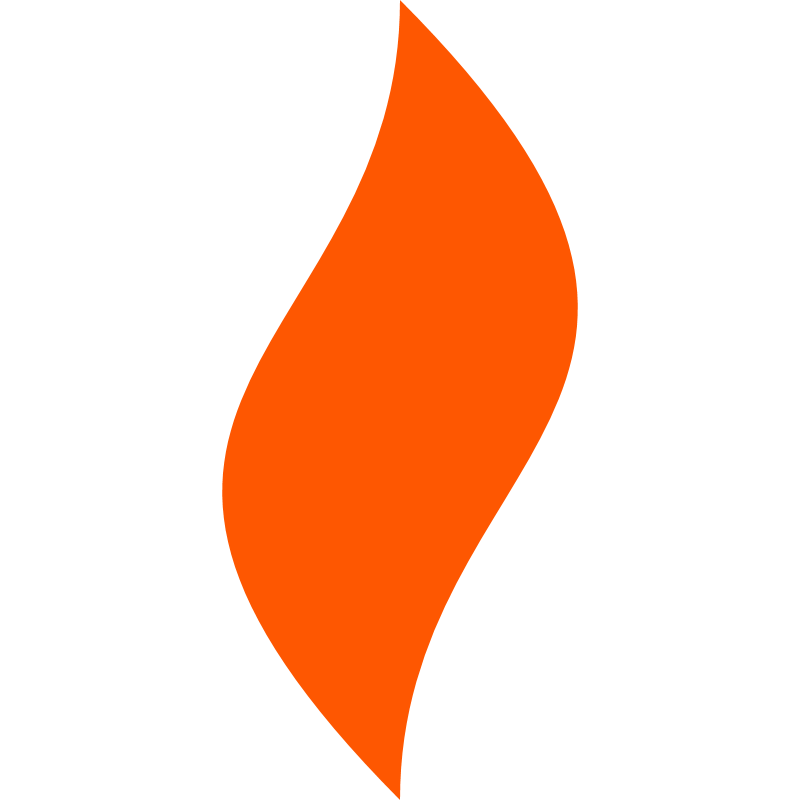 2人标杆
2人侯选
2人淘汰
4人及格
团队里面的优秀员工，可以达到100分，
树立标杆,带动销售业绩
团队里面积极配合的员工，可以达到80分，作为小组长侯选
不配合工作，销售不达标的员工实行末位淘汰制
在团队里面能达到考核标准，愿意配合工作
优秀销售团队
10人团队
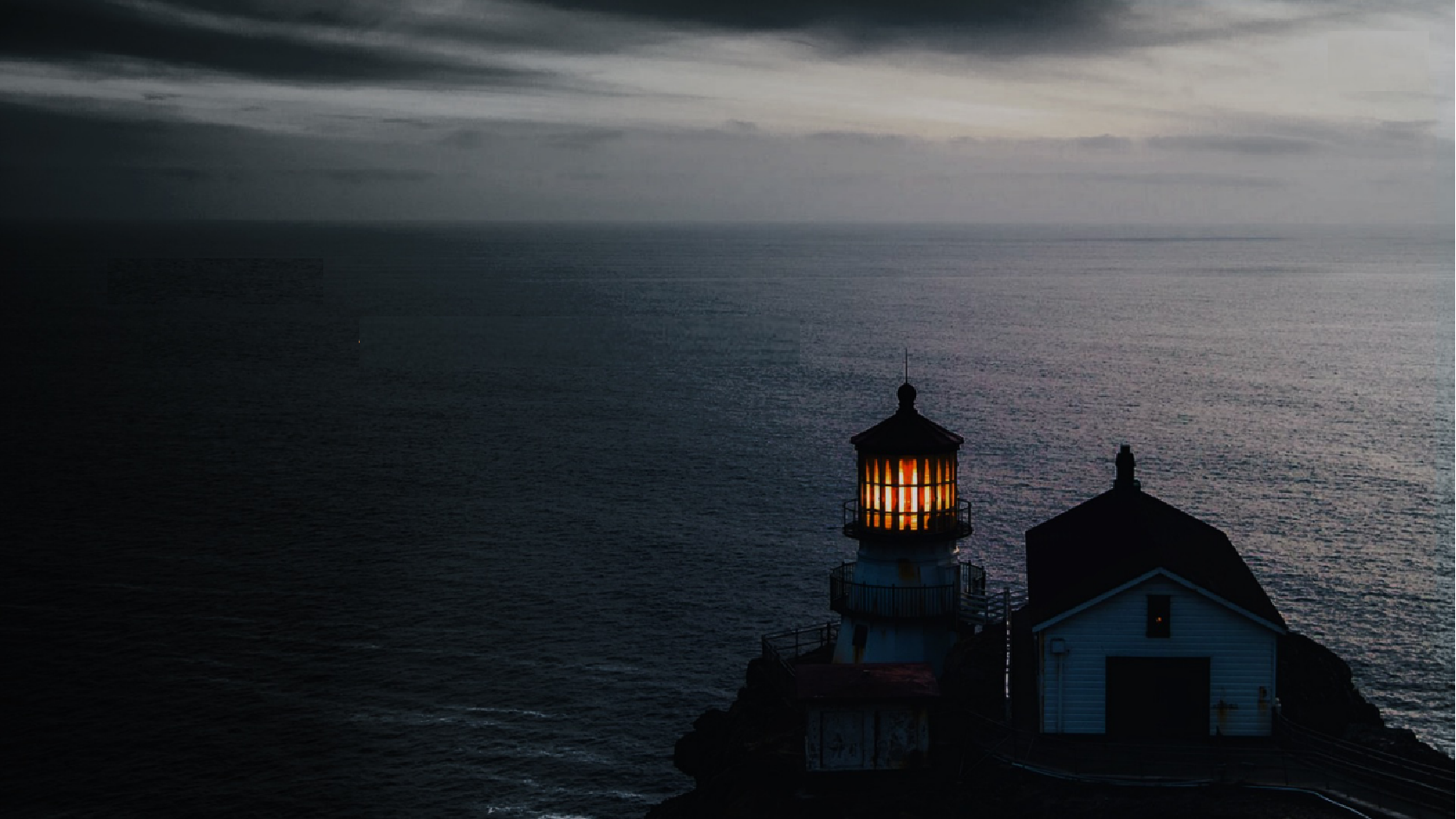 点燃私域
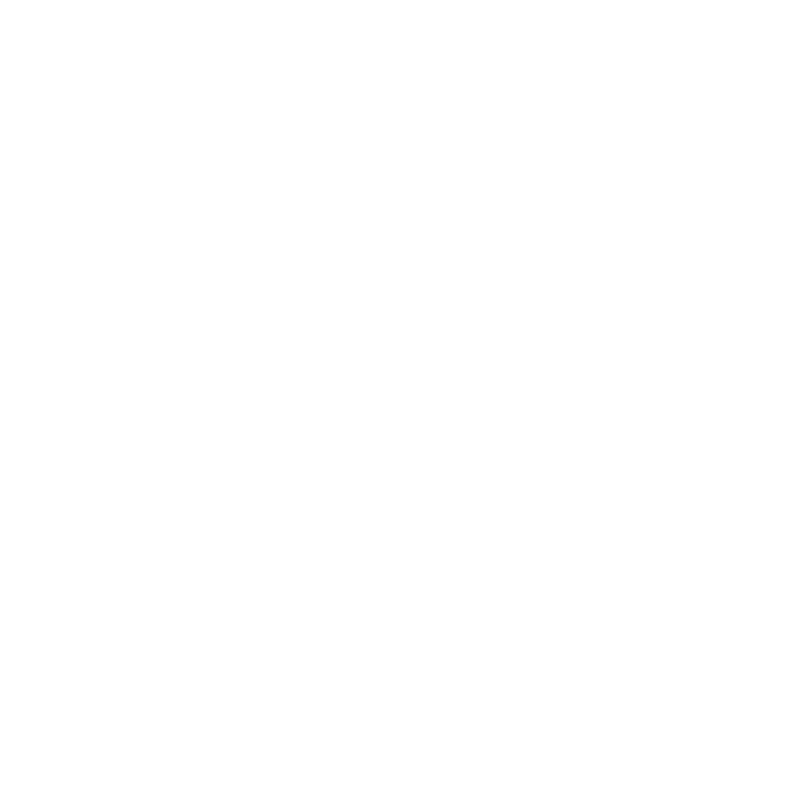 工作计划目标
1：跟进完成深聊目标2：继续优化深聊话术3：梳理销售流程话术4:   整理母婴知识百问百答
点燃私域
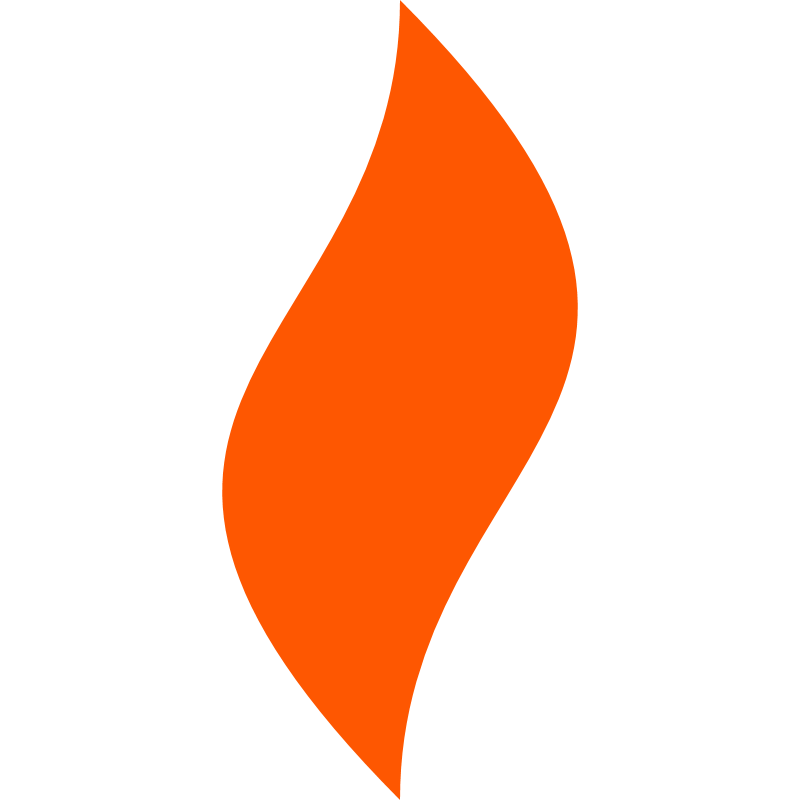 评分表
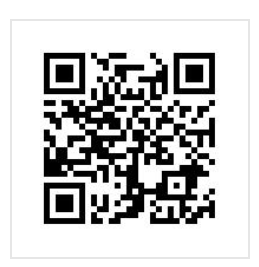 点燃私域
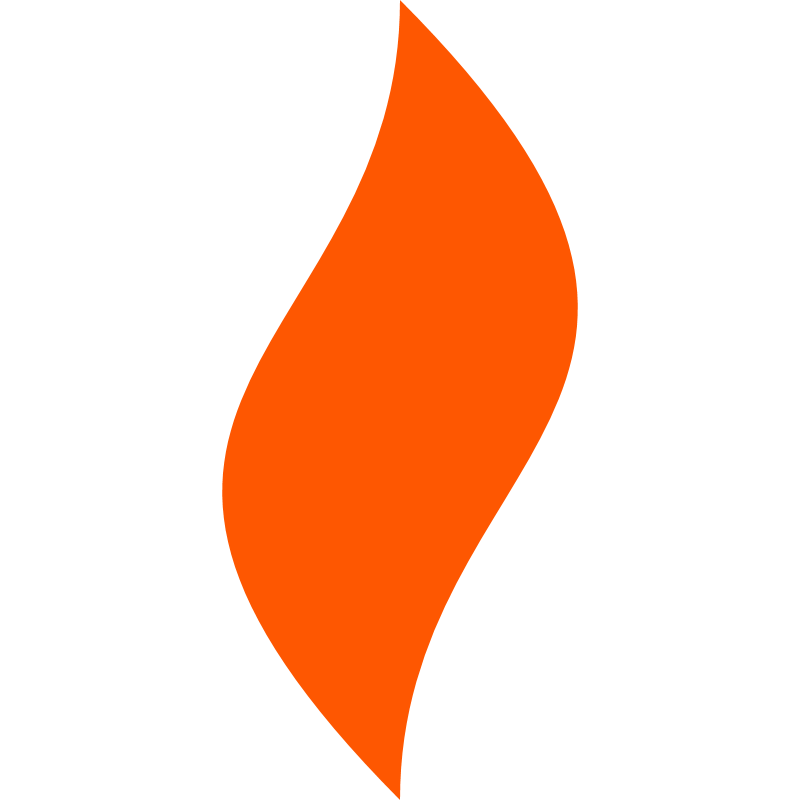 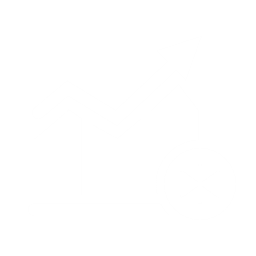 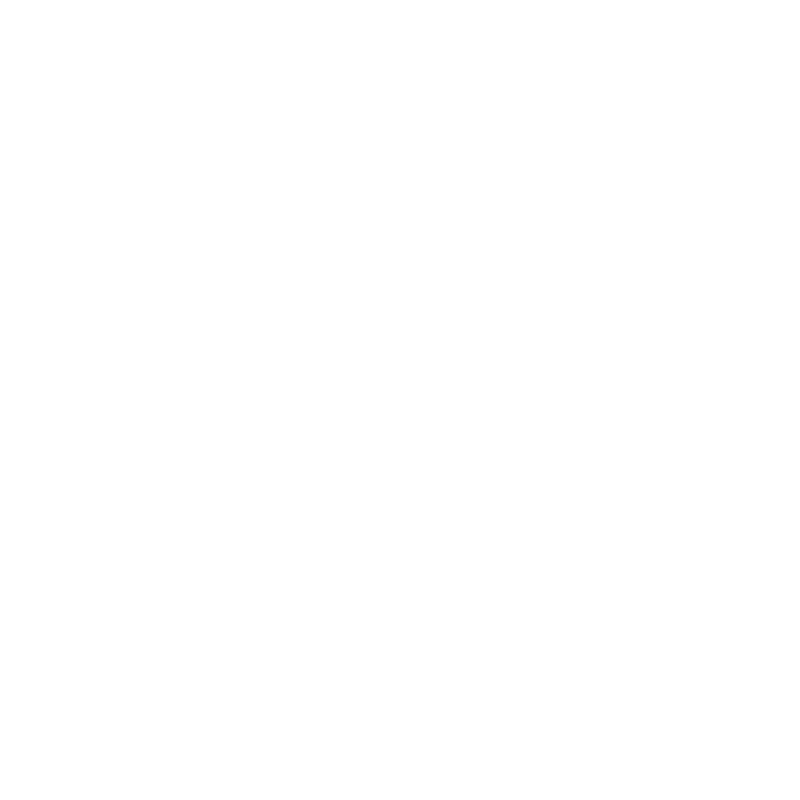 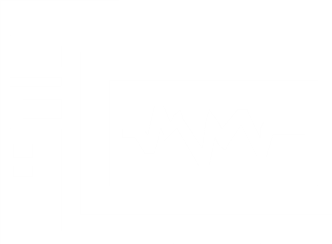 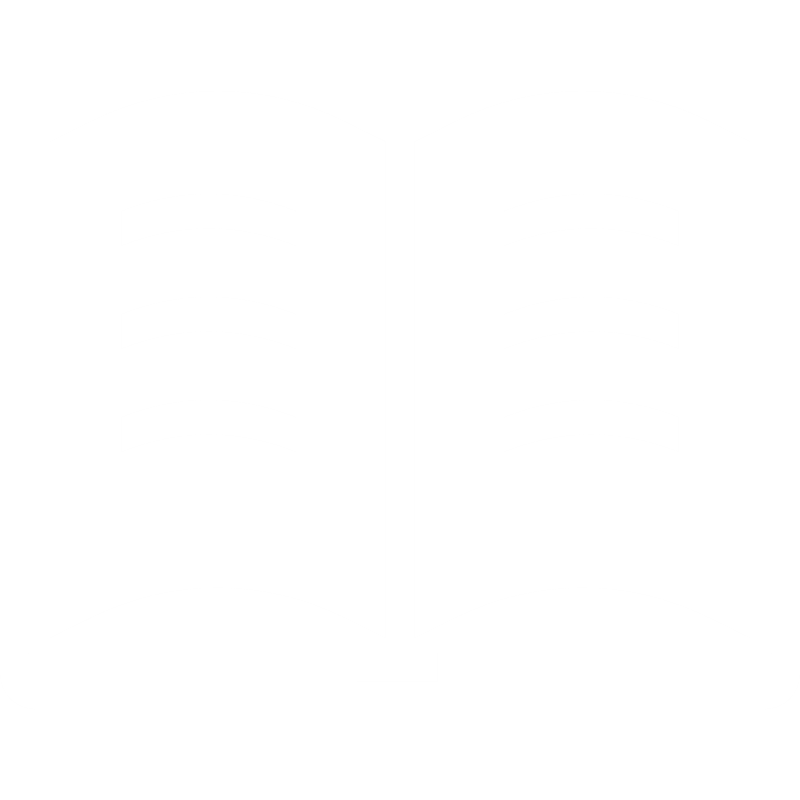 团队
运营
成绩
案例
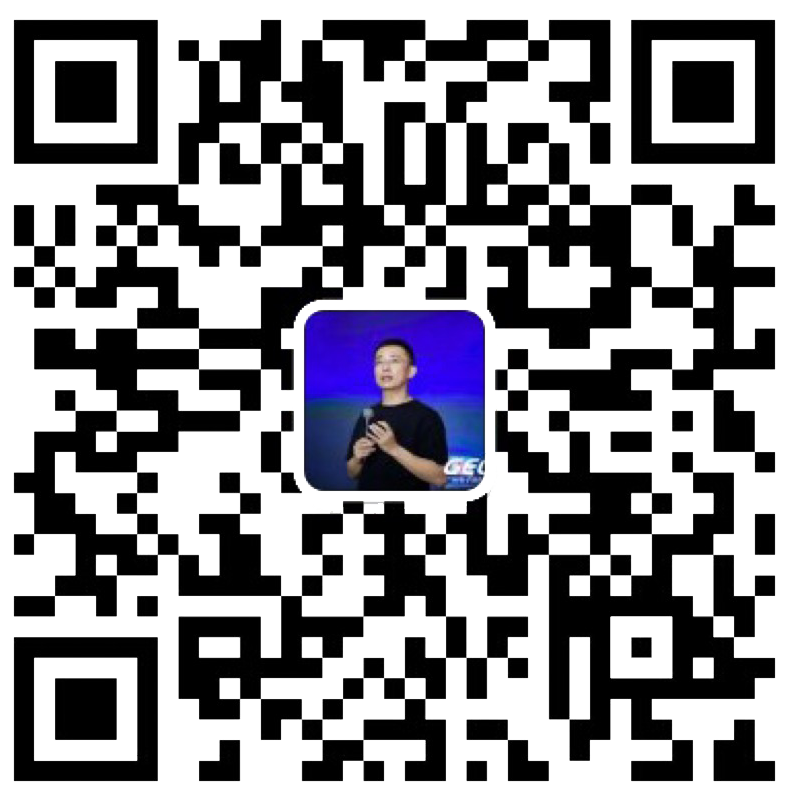 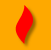 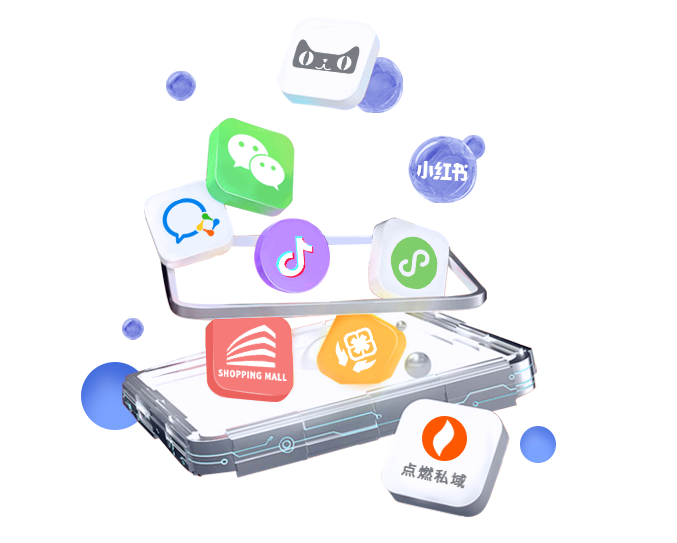 感谢观看